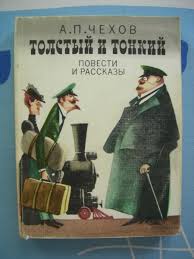 Мастер-класс по рассказу
А. П. Чехова
«ТОЛСТЫЙ И ТОНКИЙ»
Середа Т. В.,учитель-методист
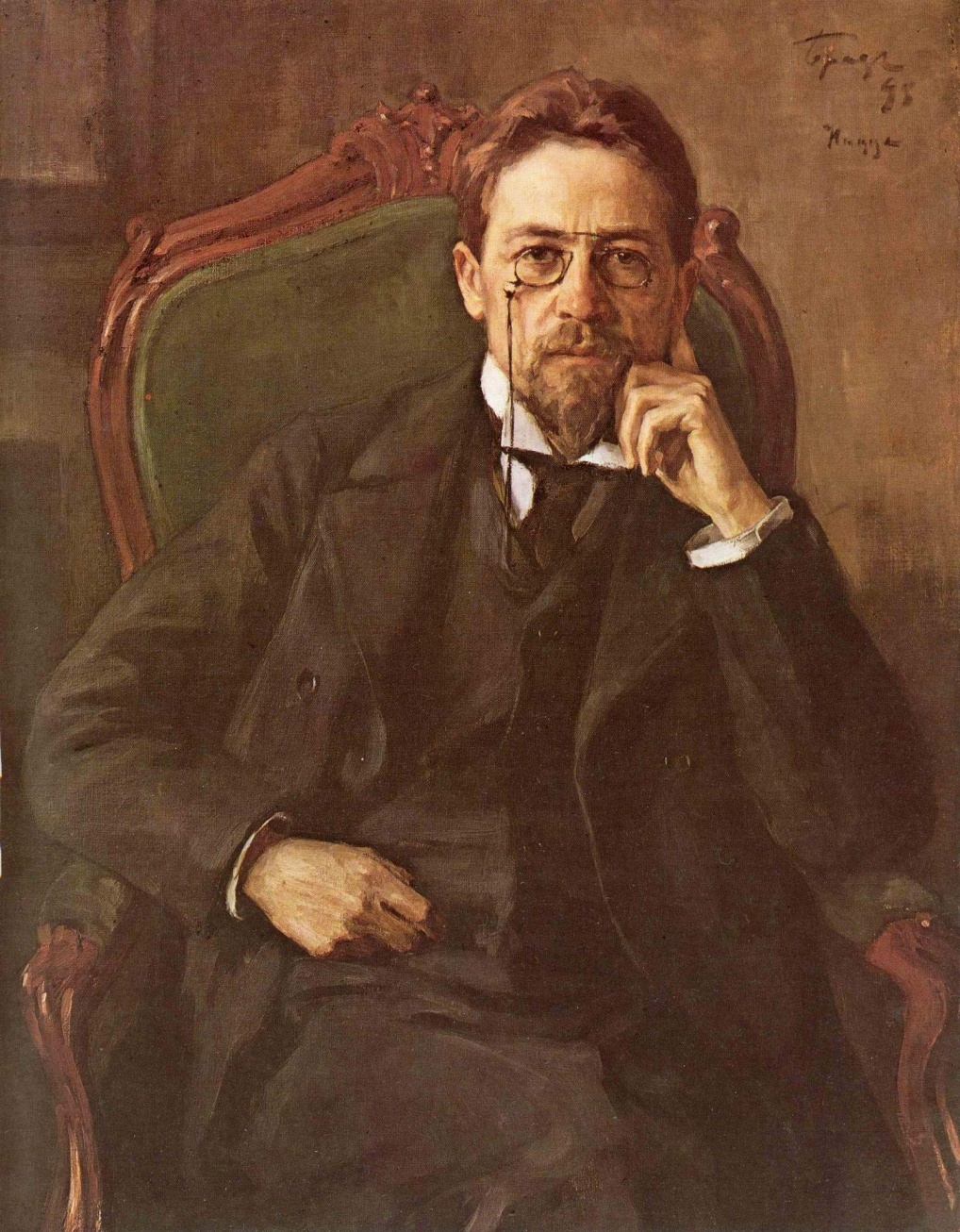 Антон Павлович
ЧЕХОВ

ИЗВЕСТНЫЙ РУССКИЙ ПИСАТЕЛЬ, ДРАМАТУРГ
Вам известно это имя ?
Из сказанного понятно, что 
А.П. Чехов :
известный
 русский
 писатель
 драматург
 его имя Антон
 его отца звали Павел
Нет, не известно.
- Известно, но немного.
А.П. Чехов  
(1860 - 1904)
повести, пьесы. Многие из них стали классикой мировой литературы. 

   В его произведениях соединяются юмор и сатира, отражение коми-ческих и трагических сторон жизни.
Родился в Таганроге в семье купца. Учился в греческой гимназии. Поступил в московский университет на меди-цинский факультет.

   За 25 лет творчества Чехов создал около 900 произведений: корот-кие юмористические рассказы, серьёзные
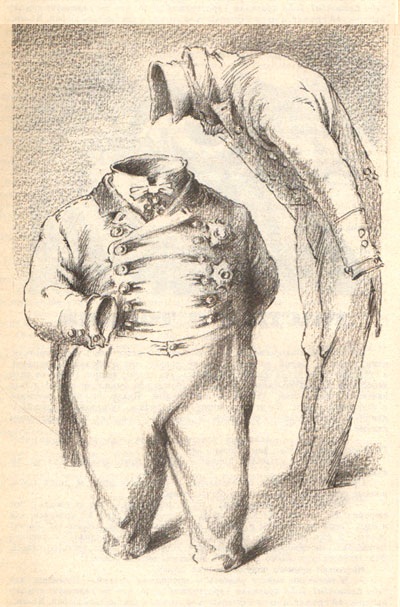 Сегодня мы будем анализировать
юмористический рассказ известного русского писателя

Антона Павловича Чехова

«Толстый и тонкий»
«ТОЛСТЫЙ 
И
ТОНКИЙ»
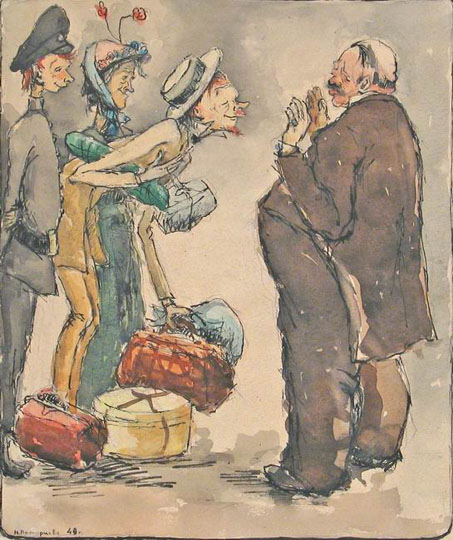 Если нет, попробуйте догадаться, опираясь на свой жизненный опыт. 

   В какой ситуации вы можете встретиться с этими словами?
Знаете ли вы значение слов :
толстый, 
тонкий ?
Предполагаемые ответы :
Предполагаемые ответы :
толстый человек – 
    большой в объёме

 толстая книга –
    в ней много страниц

 толстая кишка –
     человеческий орган

 толстый карман –
     у богатого человека
     много денег
тонкий человек –
     худой, тощий

 тонкий человек –
     деликатный,  чувствитель- 
     ный, проницательный

 тонкий вкус, запах –
     изысканный

 тонкие черты лица –
    красивые, изящные
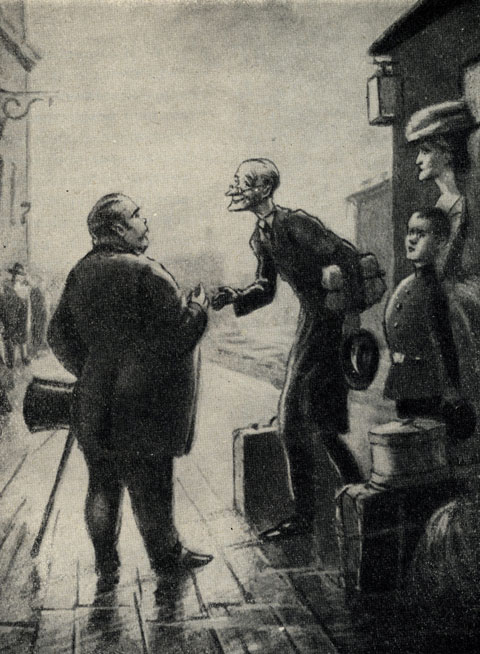 Посмотрите на картинку и скажите, 
в каком значении
будут использованы слова «толстый» и «тонкий» в нашем рассказе
Ознакомьтесь 
со  словами 
из текста :
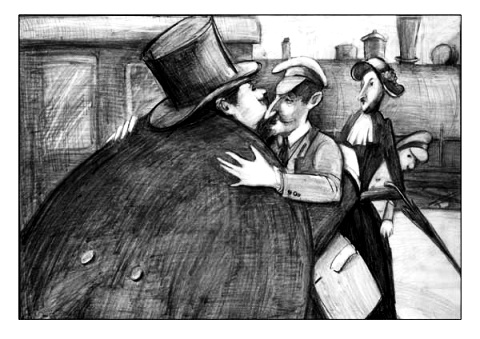 херес
голубчик
щёголь
лютеранка
казённый
папироса
портсигар
асессор
жалование
вельможа
тайный советник
лосниться
навьючить
узел (сумка)
облобызать
дразнить
ябедничать
окаменеть
сгорбиться
съёжиться 
стошнить
шаркнуть
ошеломить
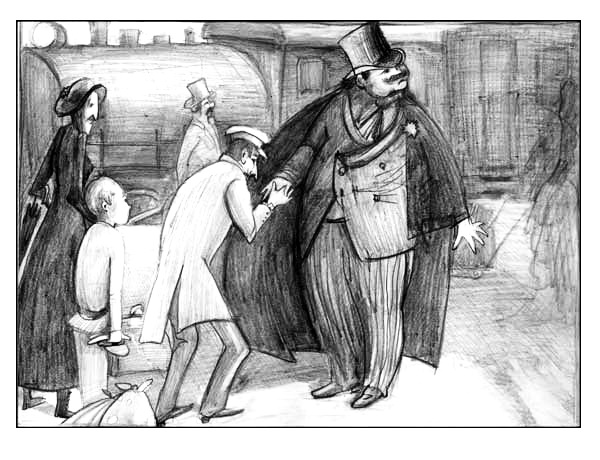 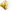 доброжелательность
 разочарованность
 неуверенность
 подхалимство 
 униженность
 любопытство
 угодничество
 заискивание
 отвращение
 хвастовство
 изумление
 радость
 восторг
 зависть
 досада
 испуг 
 лесть
Ознакомьтесь со следующими речевыми тактиками из прочитанного рассказа

и  

определите их характер
– Порфирий! –
 воскликнул толстый, увидев тонкого. 
– Ты ли это? Голубчик мой! Сколько зим, сколько лет!
восторг,
радость, 
удивление, 
искренность, 
доброжелательность
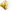 – Батюшки! – изумился тонкий.
– Миша! 
Друг детства! Откуда ты взялся?
изумление,
восторг,
радость
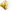 – Ах, милый мой! –
 начал тонкий после лобызания. 
– Вот не ожидал! Вот сюрприз! Ну, да погляди же на меня хорошенько! Такой же красавец, как и был! Такой же душонок и щеголь! Ах ты, господи! Ну, что же ты? Богат? Женат?
радость,
восторг, 
удивление, 
сравнение,
любопытство
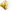 – Я уже женат, как видишь… Это вот моя жена, Луиза, урождённая Ванценбах… лютеранка… А это сын мой, Нафанаил, ученик III класса. Это, Нафаня, друг моего детства! В гимназии вместе учились!
хвастовство,
горделивость (уверенность в собственном превосходстве)
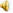 Нафанаил немного подумал и снял шапку.
неуверенность
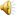 – В гимназии вместе учились! – продолжал тонкий. – Помнишь, как тебя дразнили? Тебя дразнили Геростратом за то, что ты казённую книжку папироской прожёг, а меня Эфиальтом за то, что я ябедничать любил. Хо-хо … Детьми были! … А это моя жена, урождённая Ванценбах … лютеранка.
радость, 
восторг, 
воспоминания, 
хвастовство,
горделивость
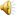 Нафанаил немного подумал и спрятался за спину отца.
неуверенность, 
испуг
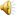 – Ну, как живёшь, друг? – спросил толстый, восторженно глядя на друга. – Служишь где? Дослужился?
восторг, 
радость, 
искренность, 
любопытство
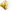 – Служу, милый мой! Коллежским асессором и Станислава имею. Жалованье плохое… Жена уроки музыки даёт, я портсигары приватно из дерева делаю. Отличные портсигары!… Пробавляемся кое-как. Служил, знаешь, в департаменте, а теперь сюда переведён столоначальником… Ну, а ты как? Небось, уже статский? А?
горделивость, 
хвастовство,
досада, 
грусть, 
любопытство
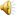 – Нет, милый мой, поднимай повыше. – сказал толстый. 
– Я уже до тайного дослужился… 
Две звезды имею.
уверенность, 
спокойствие
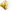 Тонкий вдруг побледнел, окаменел, но скоро лицо его искривилось во все стороны широчайшей улыбкой. Сам он съежился, сгорбился, сузился…
Его чемоданы съёжились… Длинный подбородок жены стал ещё длиннее; Нафанаил вытянулся во фрунт и застегнул все пуговки своего мундира…
неожиданность, 
испуг, 
самоуничижение,
чинопоклонничество, 
подхалимство
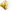 – Я, ваше
Превосходительство...Очень приятно-с! Друг, можно сказать, детства и вдруг вышли 
в такие вельможи-с! 
Хи-хи-с.
страх, 
чинопоклонничество, 
подхалимство, 
угодничество, 
заискивание, 
благоговение,
лесть
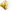 – Ну, полно! – поморщился толстый.  Для чего этот тон? Мы с тобой друзья детства – и к чему тут это чинопочитание!
недовольство,
удивление, 
искренность, 
обида
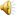 – Помилуйте…
Что вы-с… – захихикал тонкий, ещё более съёживаясь. 
– Милостивое внимание вашего превосходительства… вроде как бы живительной влаги… Это вот, ваше превосходительство, сын мой Нафанаил… жена Луиза, лютеранка, некоторым образом…
страх, 
чинопоклонничество, 
самоуничижение,
подхалимство, 
угодничество, 
заискивание, 
благоговение,
лесть
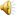 Толстый хотел было возразить что-то, но на лице у тонкого было написано столько благоговения, сладости и почтительной кислоты, что тайного советника стошнило. Он отвернулся от тонкого и подал ему на прощанье руку.
разочарование, 
безысходность, 
отвращение,
неприязнь, 
досада,
грусть
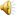 Тонкий пожал три пальца, поклонился всем туловищем и захихикал, как китаец : «хи-хи-хи». Жена улыбнулась. Нафанаил шаркнул ногой и уронил фуражку. Все трое были приятно ошеломлены.
страх, 
чинопоклонничество, 
самоуничижение,
подхалимство, 
угодничество, 
заискивание, 
благоговение
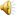 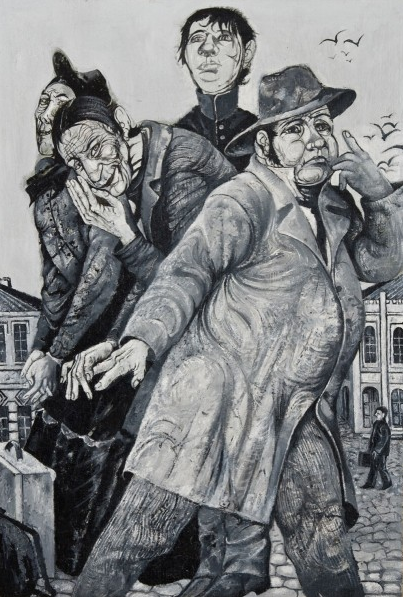 Прочитайте описания героев рассказа и определите, 
кому они принадлежат
Он богатый, довольный жизнью человек, ходит важно. 
Он только что пообедал на вокзале. Губы его, подернутые маслом, лоснятся, как спелые вишни. Пахнет от него хересом и 
флер-д'оранжем
Он беден, только что вышел из вагона, навьючен чемоданами, узлами и картонками. Пахнет от него ветчиной и кофейной гущей
Она худенькая женщина с длинным подбородком, лютеранка, 
даёт частные уроки музыки
Он высокий гимназист с прищуренным глазом, 
ученик III класса
Герострат  – прозвище  Михаила (толстого)
Обратите внимание на прозвища главных героев, полученные во время учёбы в гимназии
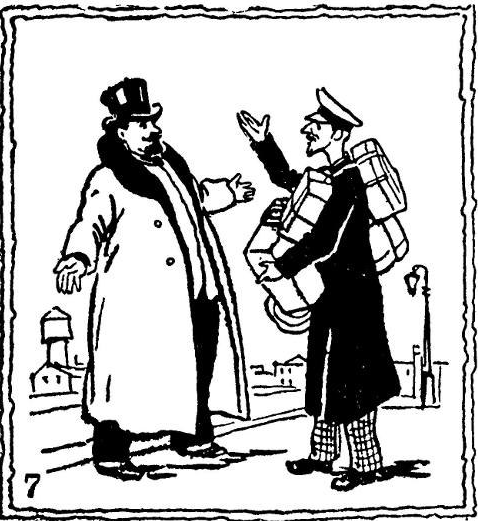 Эфиальт – прозвище  Порфирия (тонкого)
Герострат – грек, который сжёг храм Артемиды для того, чтобы обессмертить своё имя.
Кто такие 
ГЕРОСТРАТ 
И
ЭФИАЛЬТ?
Эфиальт – предатель, указал врагам путь к тылу союзников.
Имя Герострата известнее, чем имя Эфиальта.
Толстого дразнили Геростратом за то, что он казённую книжку папиросой прожег.
Как толстый и тонкий получили свои прозвища?

Определяют ли они характер героев?
Тонкого дразнили Эфиальтом за то, что он ябедничать любил.
Толстый – 
тайный советник. Это чин 3 класса, которому соответствовало звание генерала.
Обратите внимание на ранги (должности)
толстого 
и тонкого
Тонкий – коллежский асессор. Это чин 8 класса, которому соответствовало звание майора.
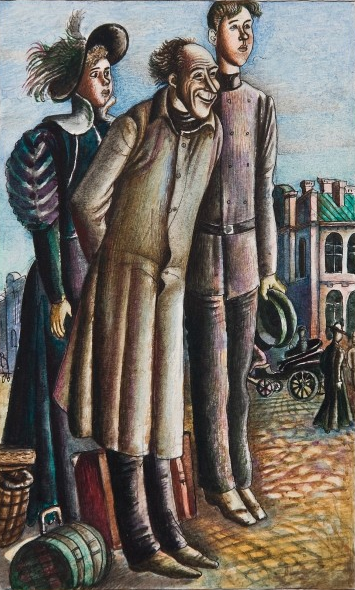 Ответьте 
на вопросы
Вопрос № 1
С какого события начинается рассказ?
со встречи двух друзей
Вопрос № 2
Где происходит встреча?
на вокзале Николаевской железной дороги
Вопрос № 3
Кто первый увидел и окликнул 
своего друга детства?
толстый
Вопрос № 4
С каким чувством толстый обратился к тонкому?
толстый был искренне рад увидеть своего 
старого друга
Вопрос № 5
Кто первым начинает разговор после приветствия?
тонкий
Вопрос № 6
С того, чем можно выделиться –
его жену зовут Луиза и она лютеранка, сына зовут Нафанаил и он ученик III класса
С чего тонкий начинает рассказ  о  себе?
Вопрос № 7
О чем вспоминает тонкий?
о школьных годах, когда они были равны
Вопрос № 8
толстого дразнили Геростратом, тонкого –
Эфиальтом
Как толстого и тонкого дразнили в гимназии?
Вопрос № 9
Почему толстый не произносит ни одной фразы во время монолога тонкого?
он внимательно и с интересом слушает друга, 
не потешаясь и не унижая его
Вопрос № 10
С каким чувством задаёт вопрос толстый о жизни тонкого?
восторженно смотрит на друга, ему интересно
Вопрос № 11
он беден – маленькое жалование, делает и продаёт дешёвые портсигары, жена подрабатывает уроками музыки
Каково материальное состояние тонкого?
Вопрос № 12
Каких успехов по службе достиг тонкий?
коллежский асессор, 
имеет орден
Вопрос № 13
Каких успехов по службе добился толстый?
тайный советник, получил 2 звезды
Вопрос № 14
он побледнел, окаменел, лицо его искривилось широчайшей улыбкой …, съёжился, сгорбился, сузился…,
заговорил униженно
Какие изменения произошли с тонким после информации о ранге толстого?
Вопрос № 15
его давний друг и соперник опять превзошёл его и уже навсегда, теперь тонкий видит в бывшем друге только высокопоставлен-ного чиновника
Почему тонкий изменил отношение к Толстому после информации о его ранге?
Вопрос № 16
нет, толстому не понравилась
утрата тонким искренности, чувства собственного достоинства,  
его унижение
Удалось ли Толстому продолжить дружескую беседу с тонким?
Вопрос № 17
Почему Толстый не возражает и уходит?
он понял, что бесполезно говорить «другу» что-либо
Вопрос № 18
как прощание двух чиновников низкого и высокого рангов
Как прошло прощание друзей?
Вопрос № 19
Кто был ошеломлён в начале, а кто в конце встречи?
сначала друзья детства, а в конце – семья тонкого
Вопрос № 20
В чём заключается основная идея рассказа?
обличение     
чинопочитания, подхалимства и угодничества
Вопрос № 21
Какое человеческое качество высмеивает Чехов?
угодничество,
чинопочитание, 
готовность 
унижаться
Вопрос № 22
Описывает ли Чехов душевное состояние героев?
нет, 
но оно видно по их поведению
Вопрос № 23
Какие чувства возникают у вас при прочтении этого рассказа?
стыд за самоунижение тонкого, сочувствие  к толстому
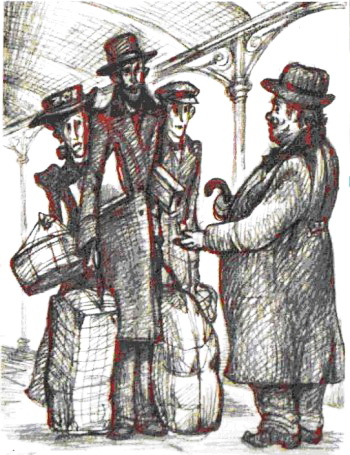 Вопрос № 24
Как вы думаете, что бы было, если бы Толстый и Тонкий поменялись местами?
Задание № 1
Задания 
по тексту
Выскажите своё мнение о произведении, обосновывая свои утверждения.
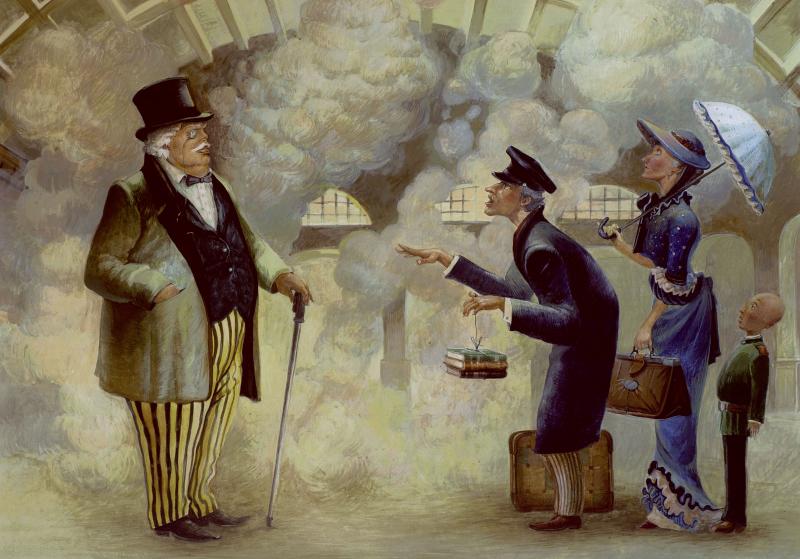 Задание № 2
Задание № 3
Кратко изложите содержание текста.
Придумайте новое окончание произведения.
Задание для группы №1Образ Толстого
Как писатель описывает Толстого?
О чём говорят детали его портрета?
Как ведёт себя герой на протяжении рассказа?

Ожидаемые результаты работы группы:
составление Кодекса чести литературного героя;
подбор пословиц и поговорок, характеризующих героя;
создание карты души героя.
61
Задание для группы №2Образ Тонкого
Как писатель описывает Тонкого?
О чём говорят детали его портрета?
Как ведёт себя герой на протяжении рассказа?
Почему у Тонкого так много деталей? Как это его характеризует?

Ожидаемые результаты работы группы:
составление Кодекса чести литературного героя;
подбор пословиц и поговорок, характеризующих героя;
создание карты души героя.
62
Задание для группы №3Образ обстановки
Почему встреча героев происходит на вокзале Николаевской железной дороги?
Что символизирует образ вокзала?
Что Вы знаете о Николаевской железной дороге?
Можно ли её считать символом эпохи?
63
Задание для группы №4Образ запахов, звуков
Какова роль запахов в рассказе?
Какие запахи сопровождают Толстого? Как это его характеризует?
Какие запахи сопровождают Тонкого? Как это его характеризует?
Какие звуки сопровождают Толстого? Тонкого? (подберите соответствующие музыкальные ассоциации)
64
Задание для группы №5Образ речи героев
Охарактеризуйте речь Толстого в рассказе. Оцените его словарный запас, построение фраз, синтаксические конструкции.
Составьте психологический словарь голоса Толстого, его взглядов, жестов, позы.
Охарактеризуйте речь Тонкого: оцените его словарный запас, построение фраз, синтаксические конструкции.
О чём свидетельствуют многоточие в финале рассказа?
Составьте психологический словарь голоса Тонкого, его взглядов, жестов, позы.
65
Задание для группы №6Образ переживания героев
Что чувствует Толстый во время встречи с другом детства?
Меняются ли его чувства на протяжении рассказа?
Что чувствует Тонкий, общаясь с другом детства?
Почему известие о чинах и званиях рассорило друзей детства, почему ушла радость встречи?
Изобразите сцену-встречу и сцену-прощание с помощью пантомимы.
66
67
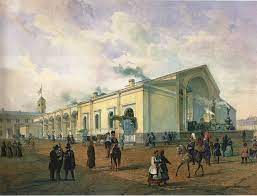 68
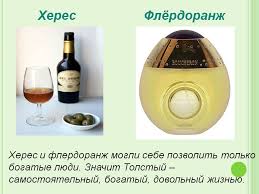 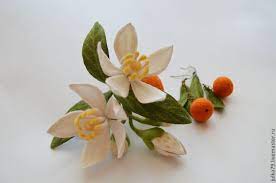 69
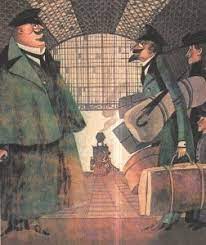 70
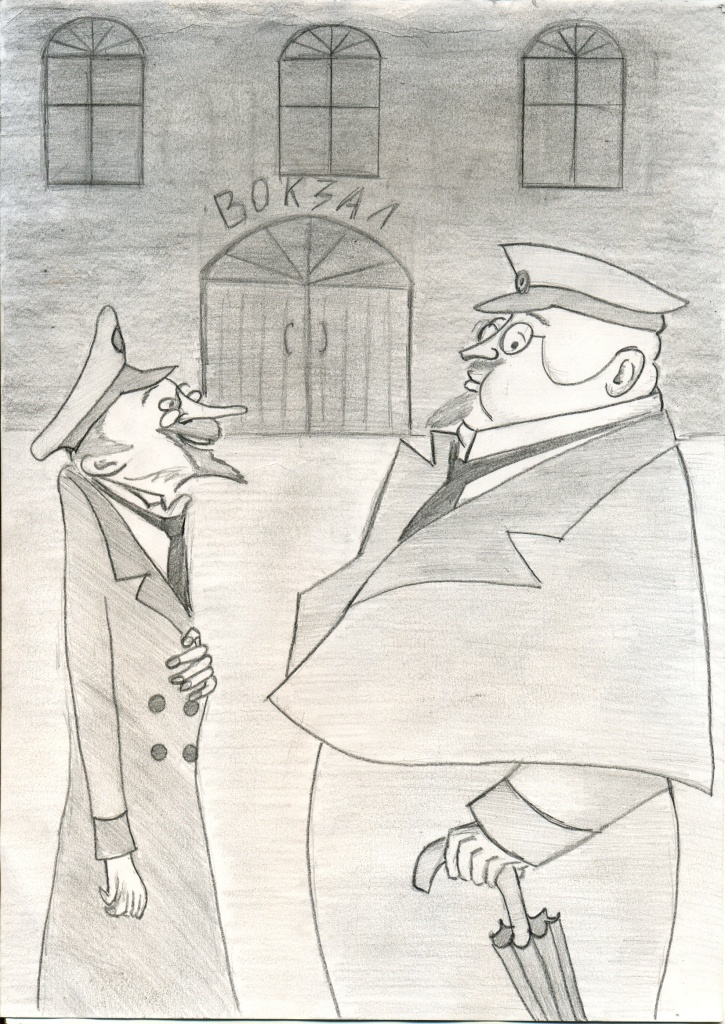 Конец